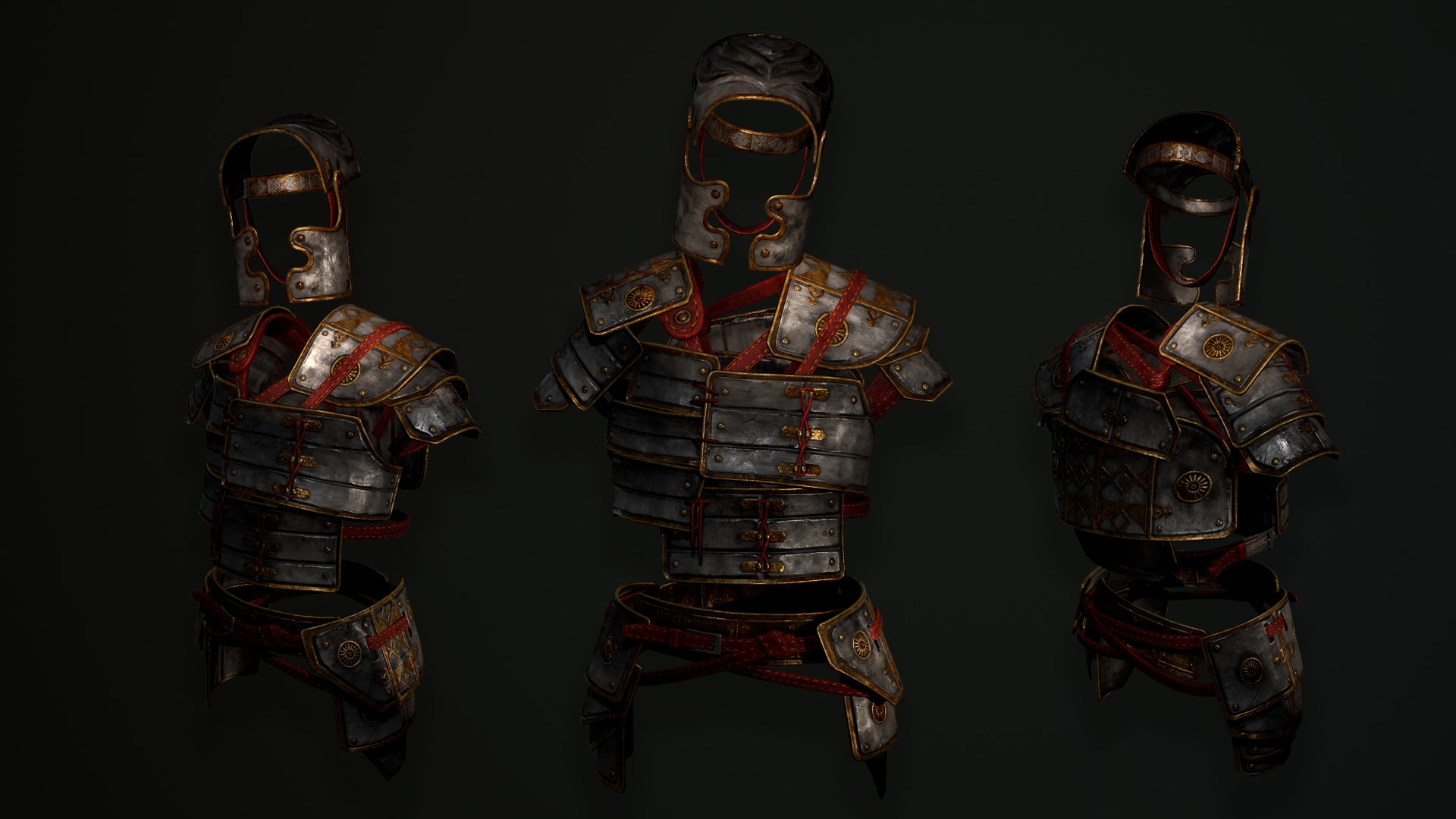 A BATTLE FOR THE 
CHRISTIAN HOME
- The Lord’s Army -
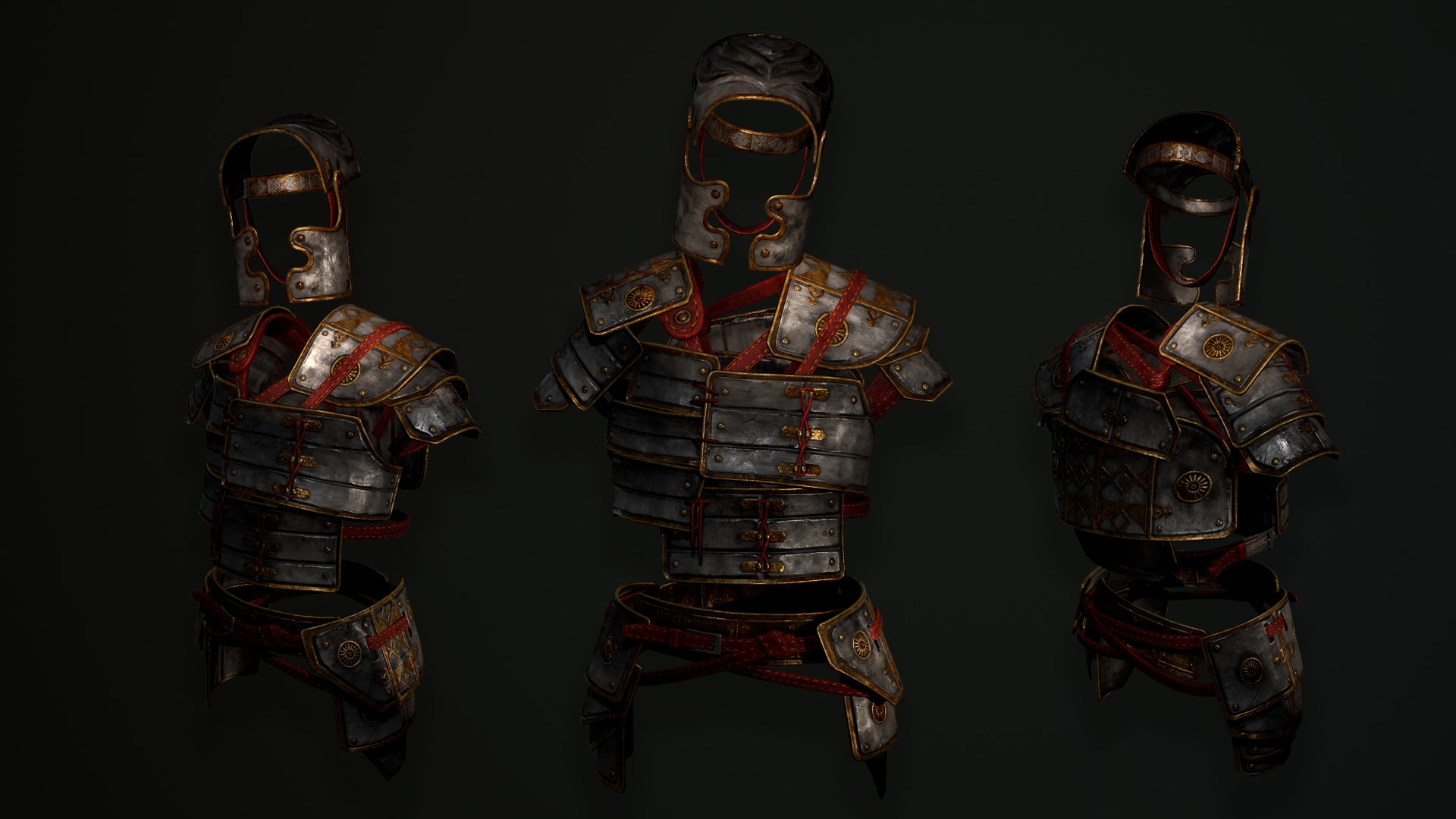 WE ARE ALL 
ENLISTED
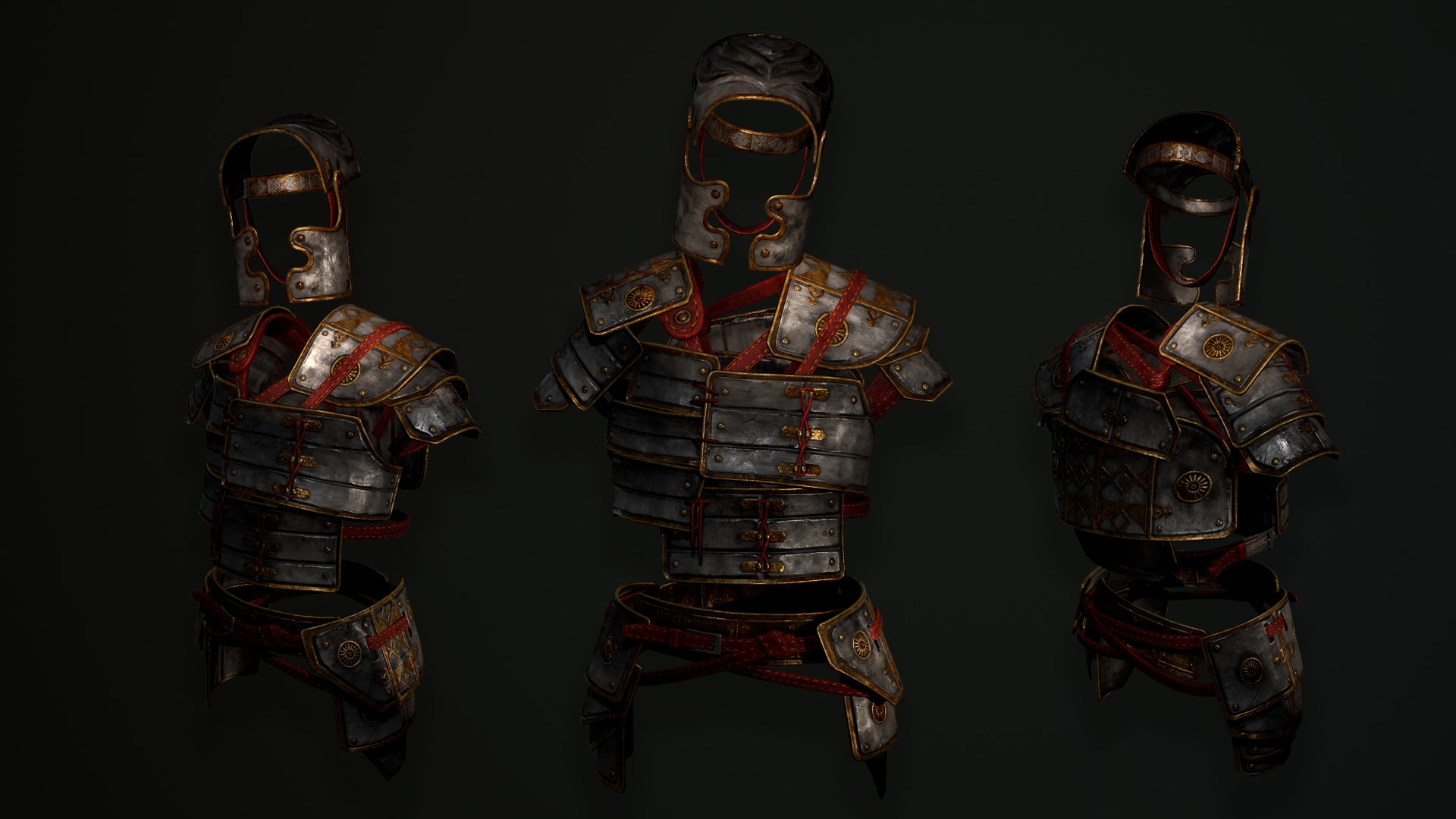 WE ARE ALL ENLISTED
We Are Soldiers 
In God’s Army
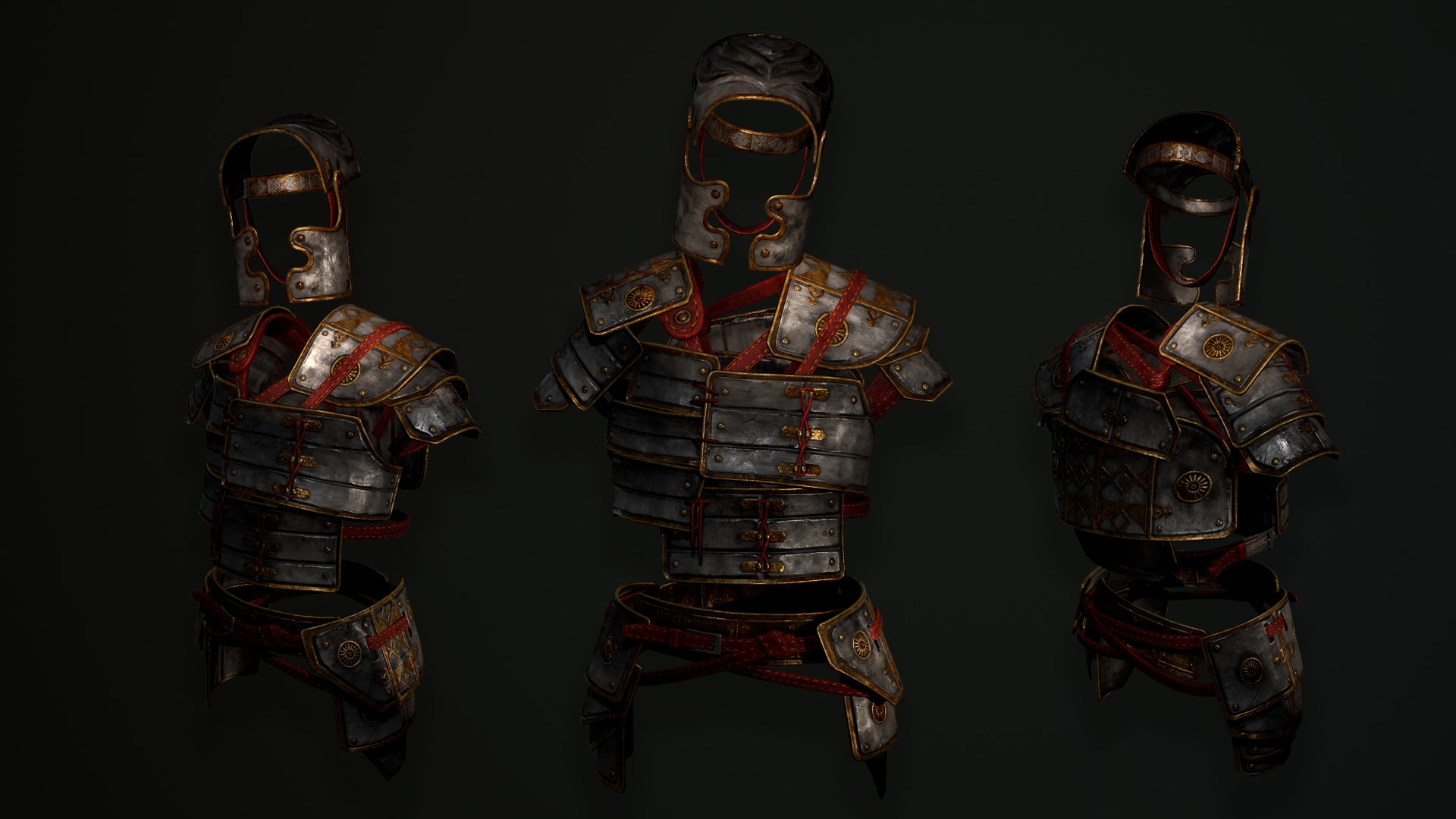 WE MUST BE 
ENGAGED
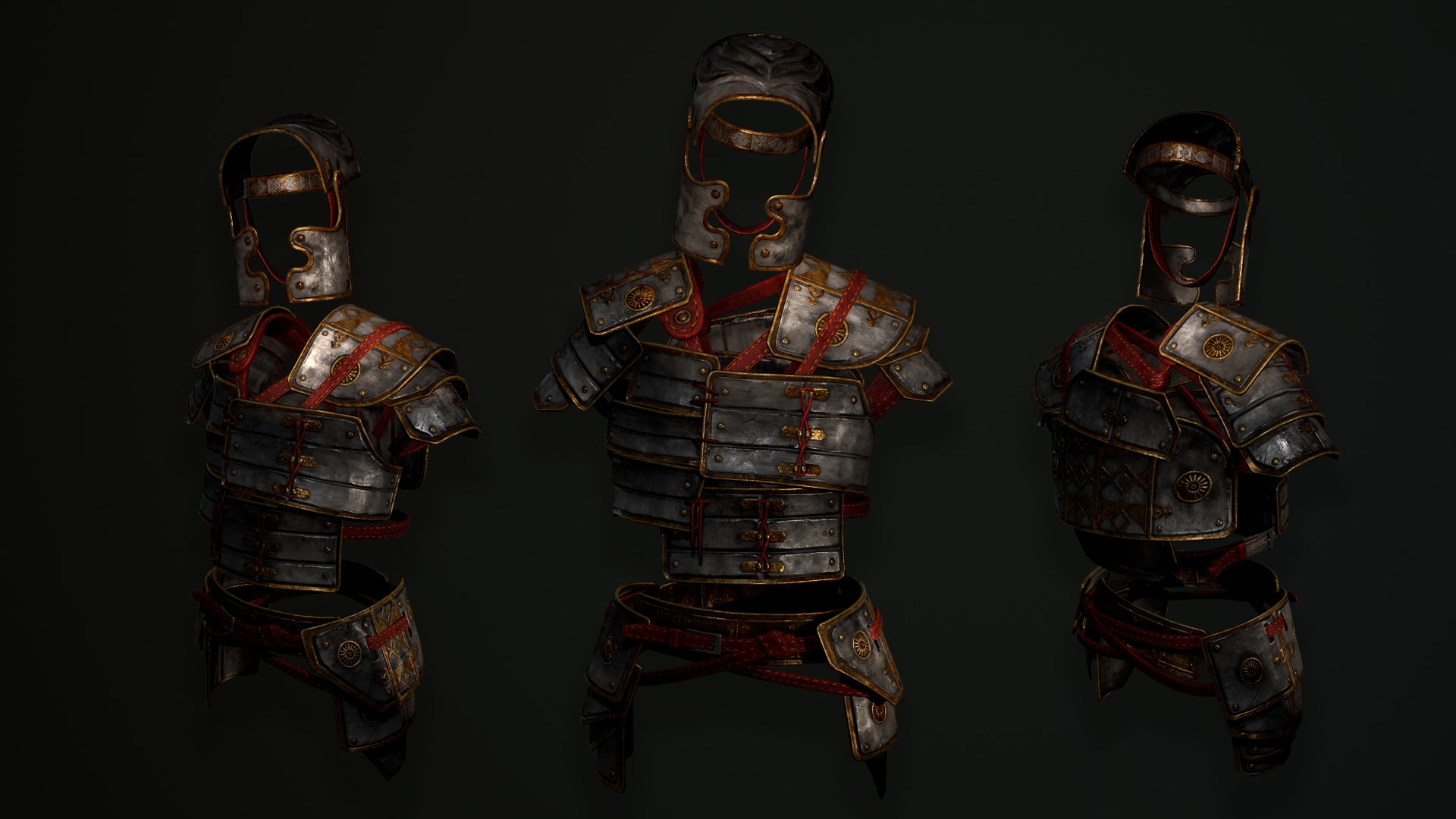 WE MUST BE ENGAGED
Engage As A Soldier
Of Jesus Christ
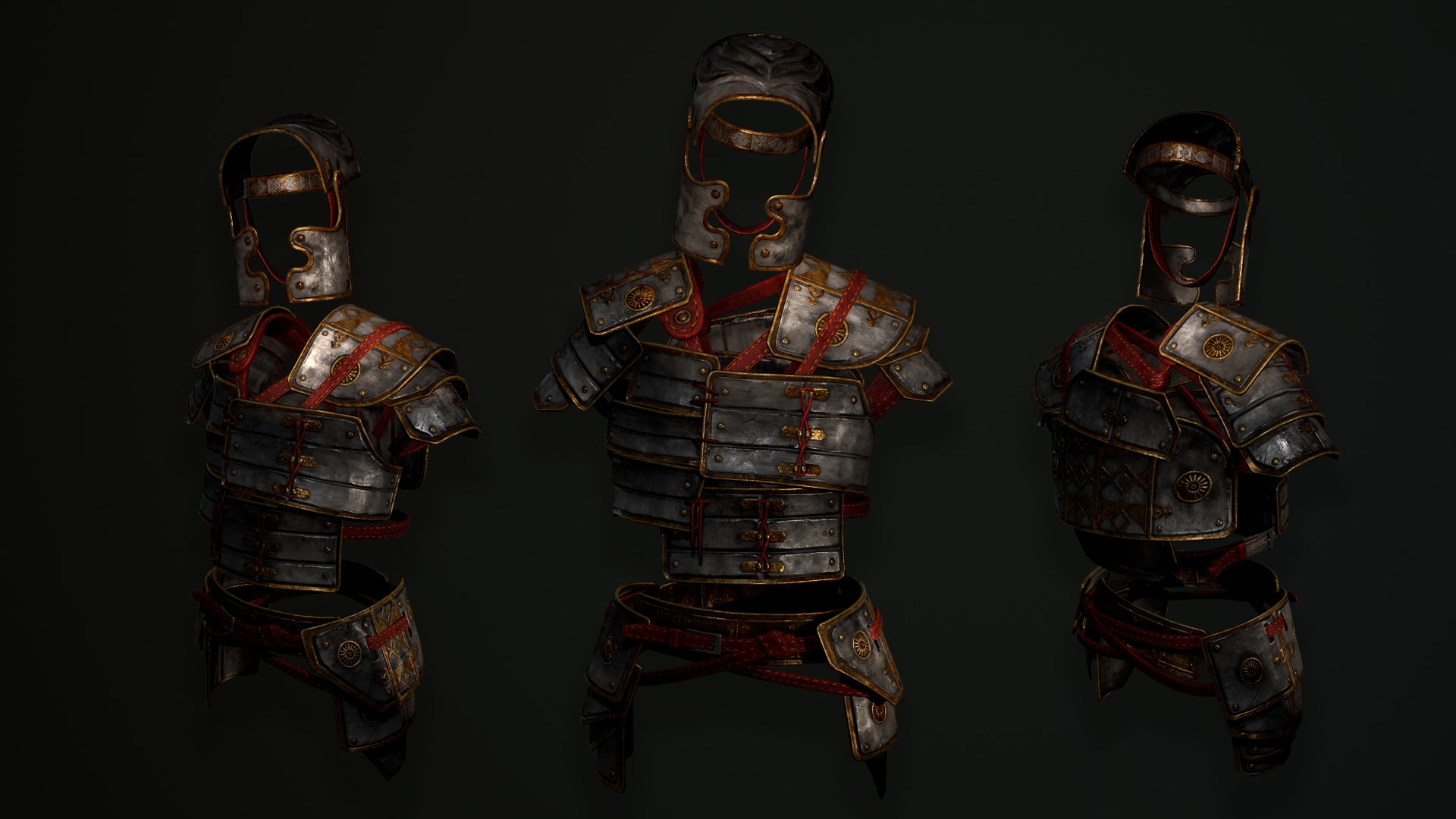 WE MUST BE ENGAGED
Engage In Our
Christian Home
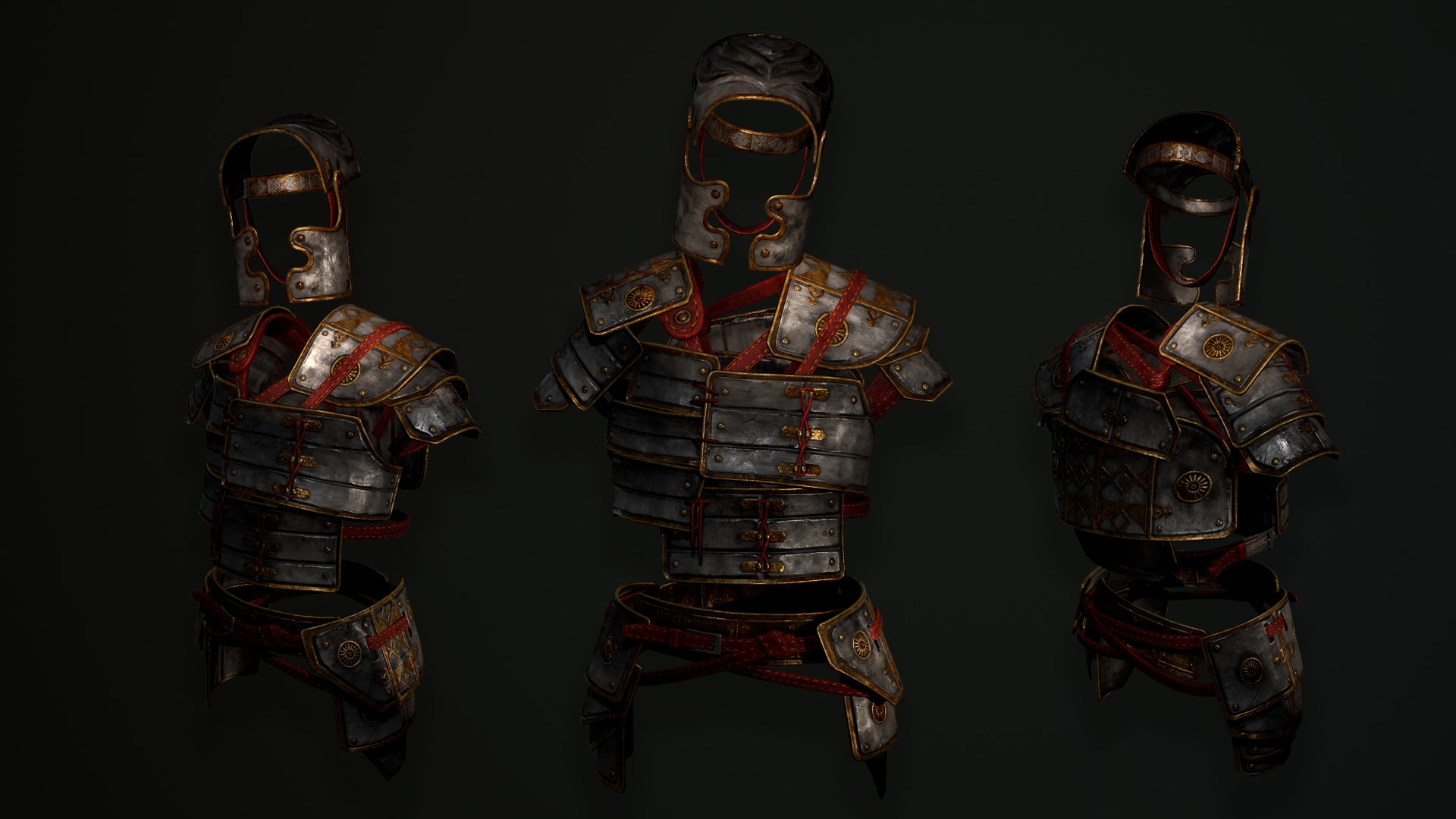 WE ARE 
ENABLED
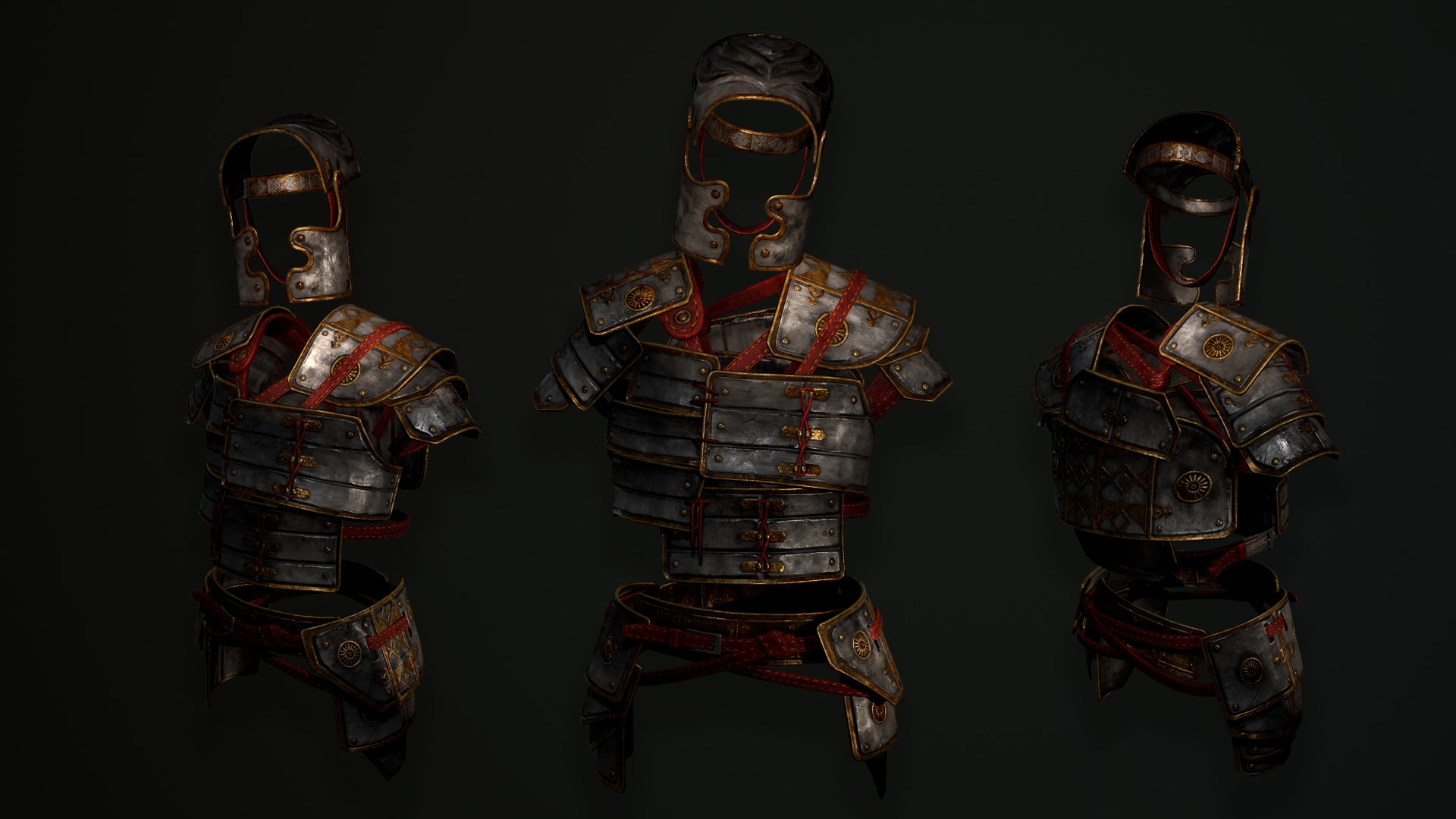 WE ARE ENABLED
We Need The Lord
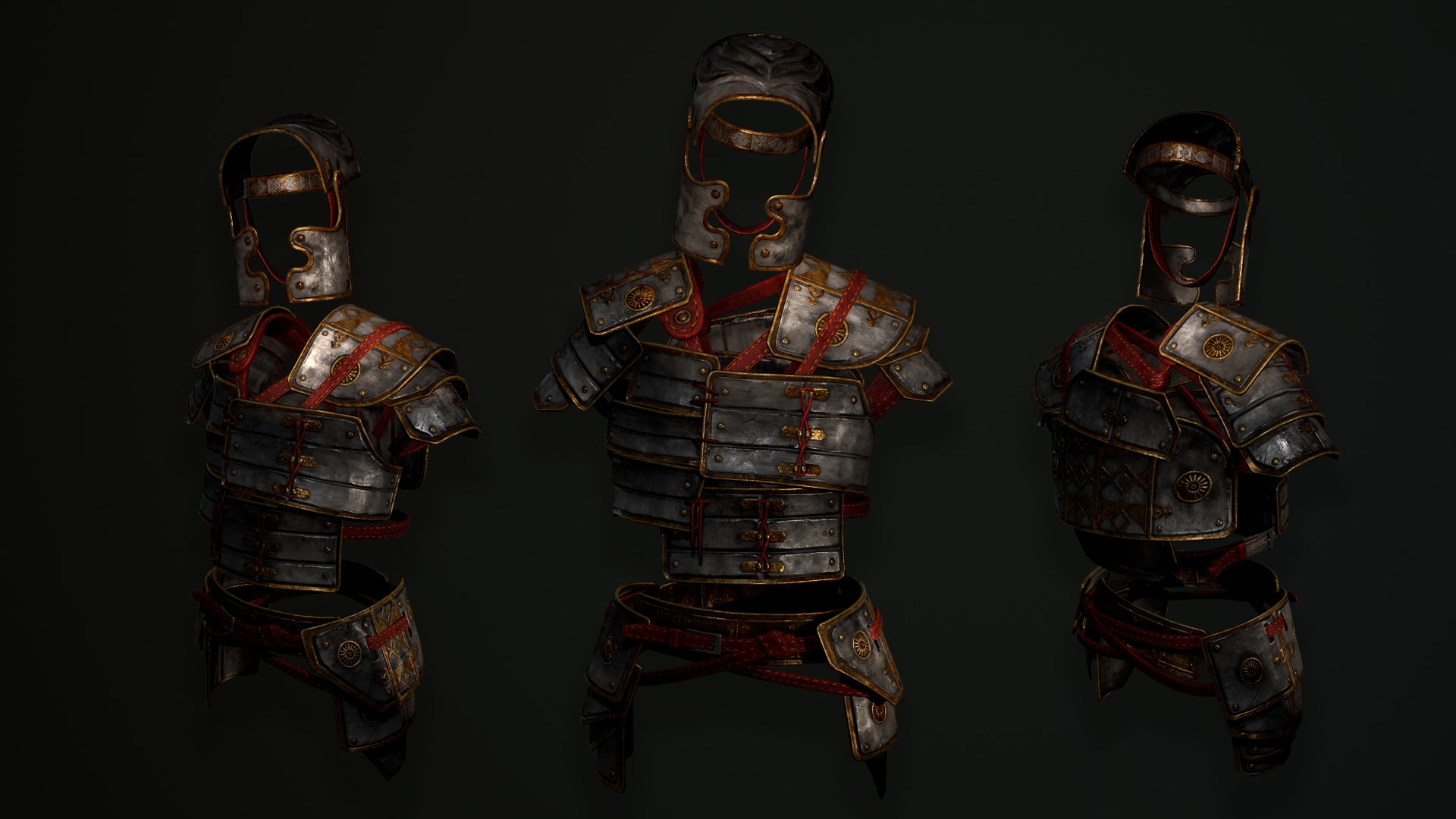 WE ARE ENABLED
We Need The 
Armour of God
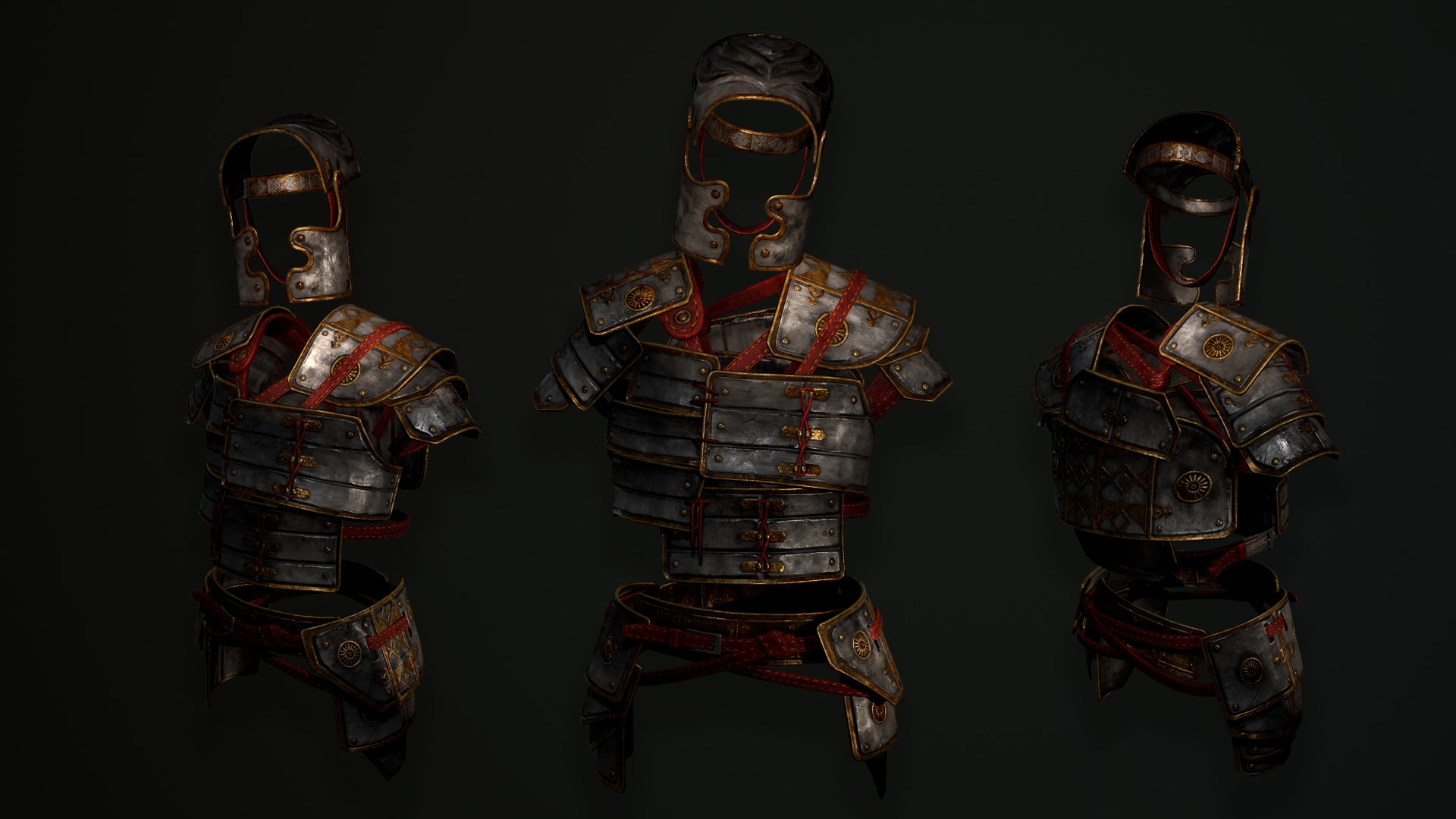 A BATTLE FOR THE 
CHRISTIAN HOME